Annotations during presentationsDEMO
http://Efficiency365.com
Created by Dr Nitin Paranjape
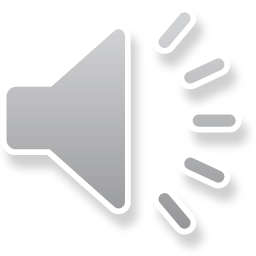